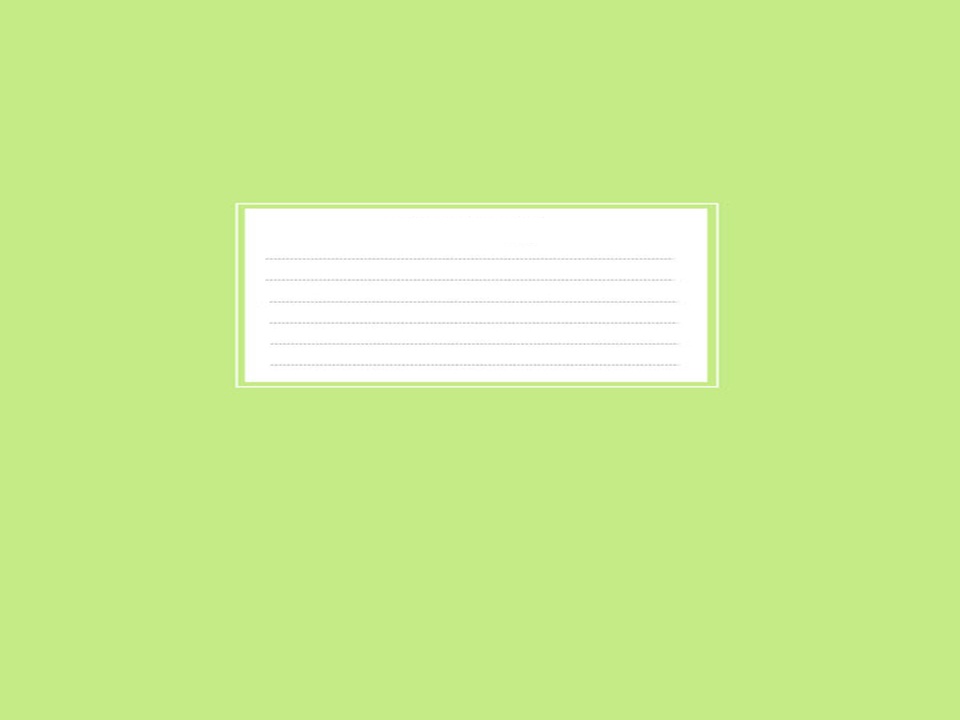 Математика
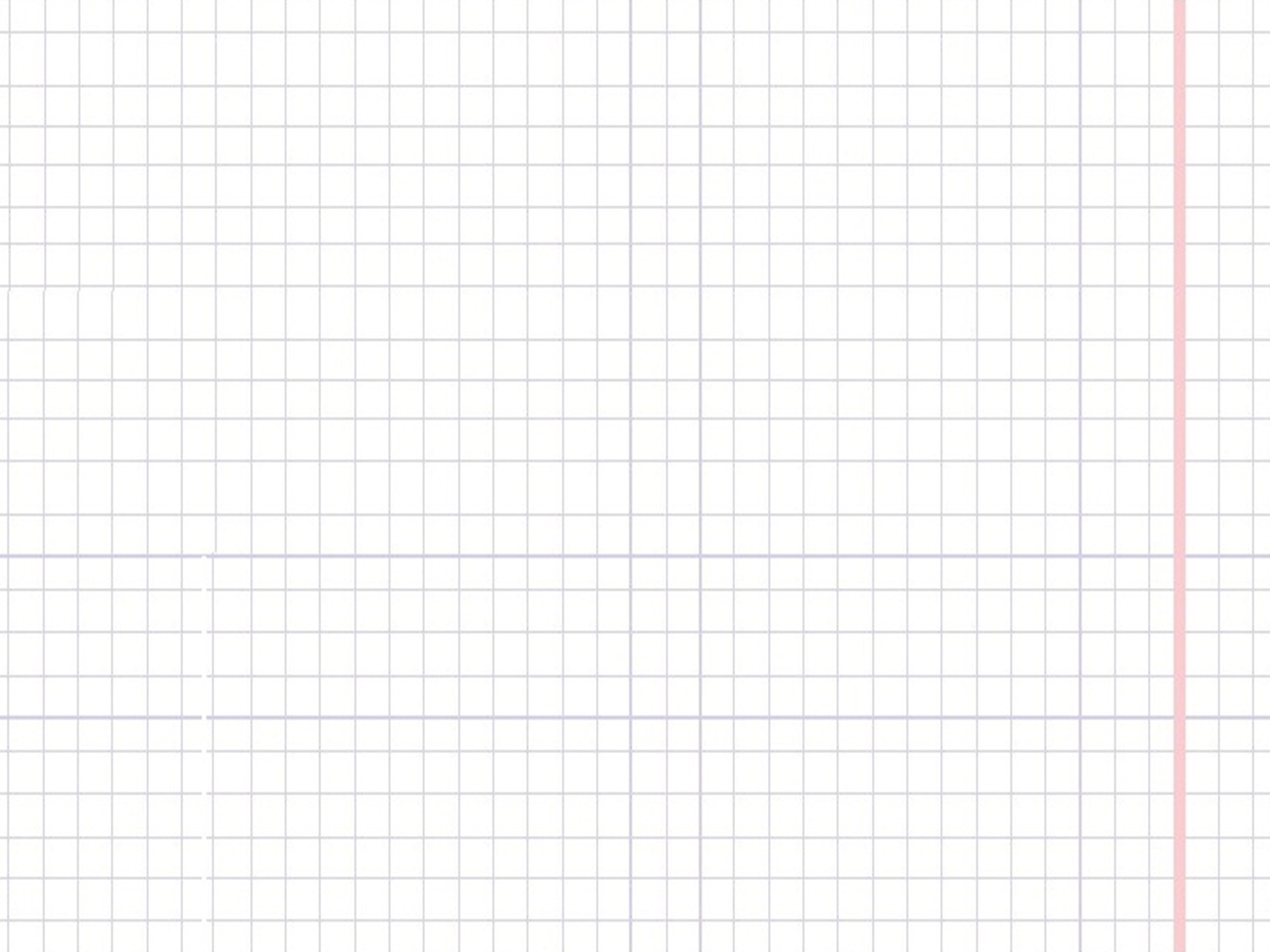 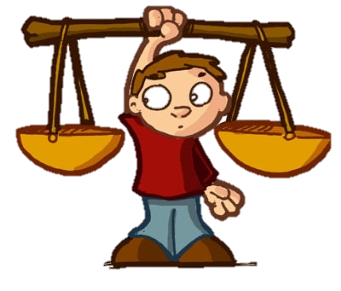 Установите закономерность
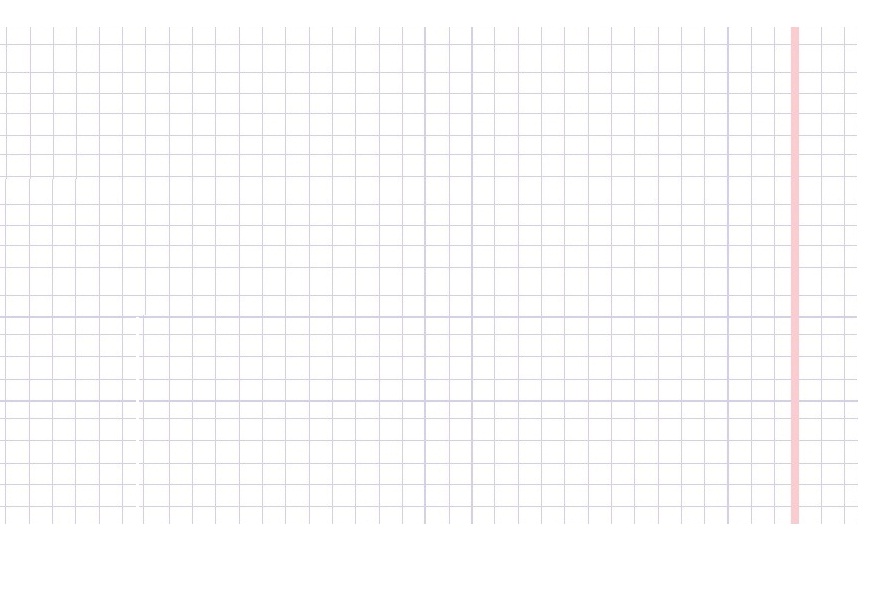 2
5
7
10
12
15
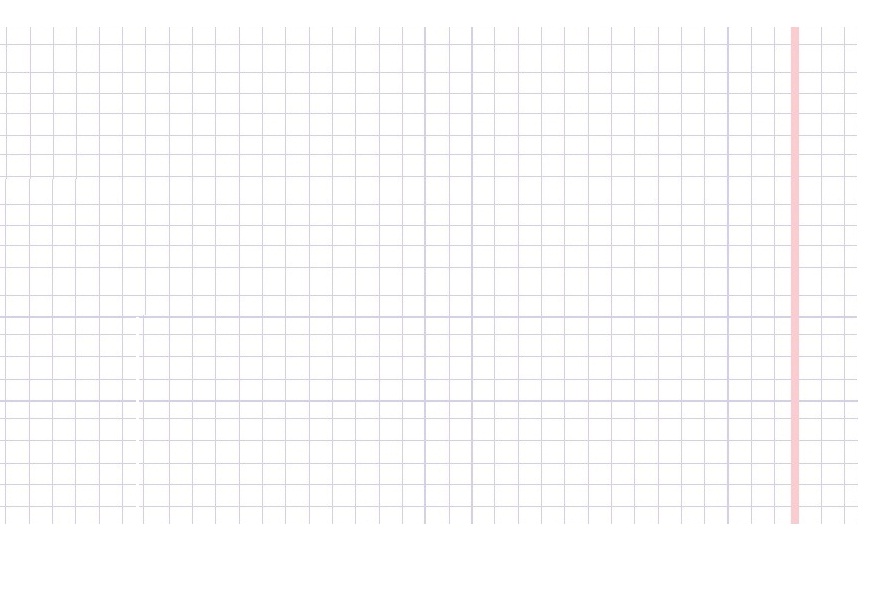 Работа с числовым рядом
10
9
8
6
5
7
4
3
2
1
Математический диктант
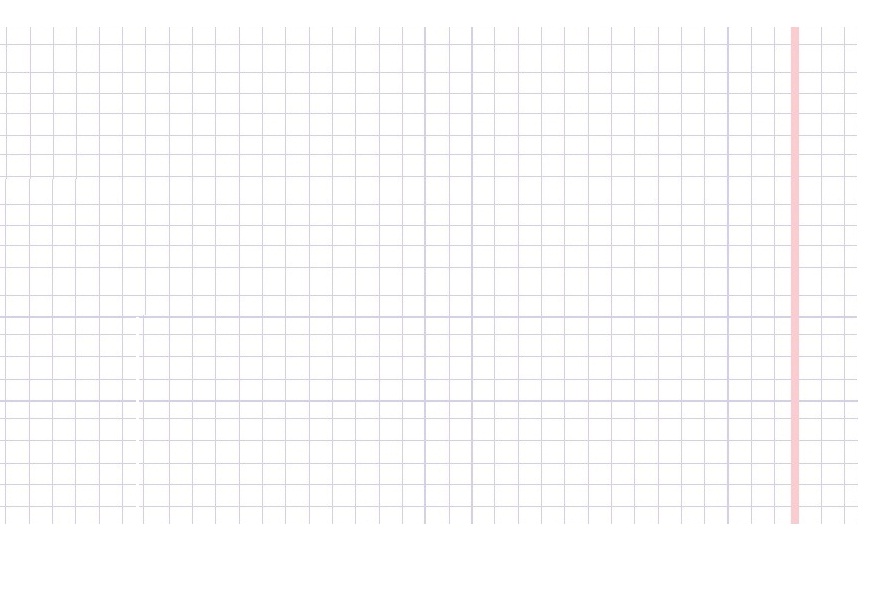 7
1
6
2
10
3
8
9
10, 9, 8, 7, 6, 3, 2, 1.
1, 2, 3, 6, 7, 8, 9, 10.
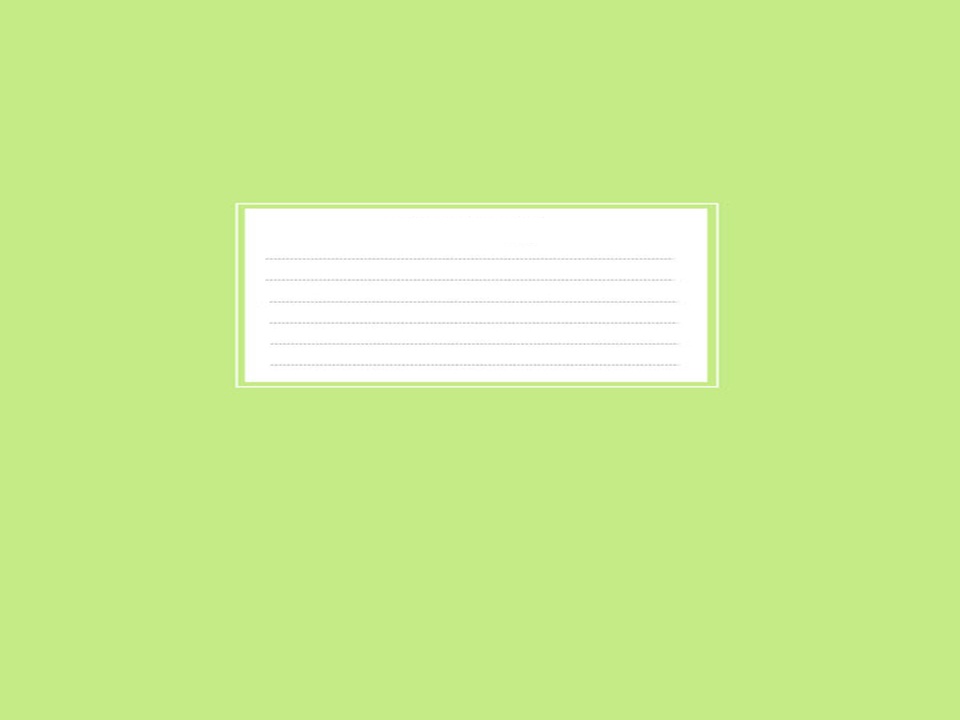 Математика
Масса
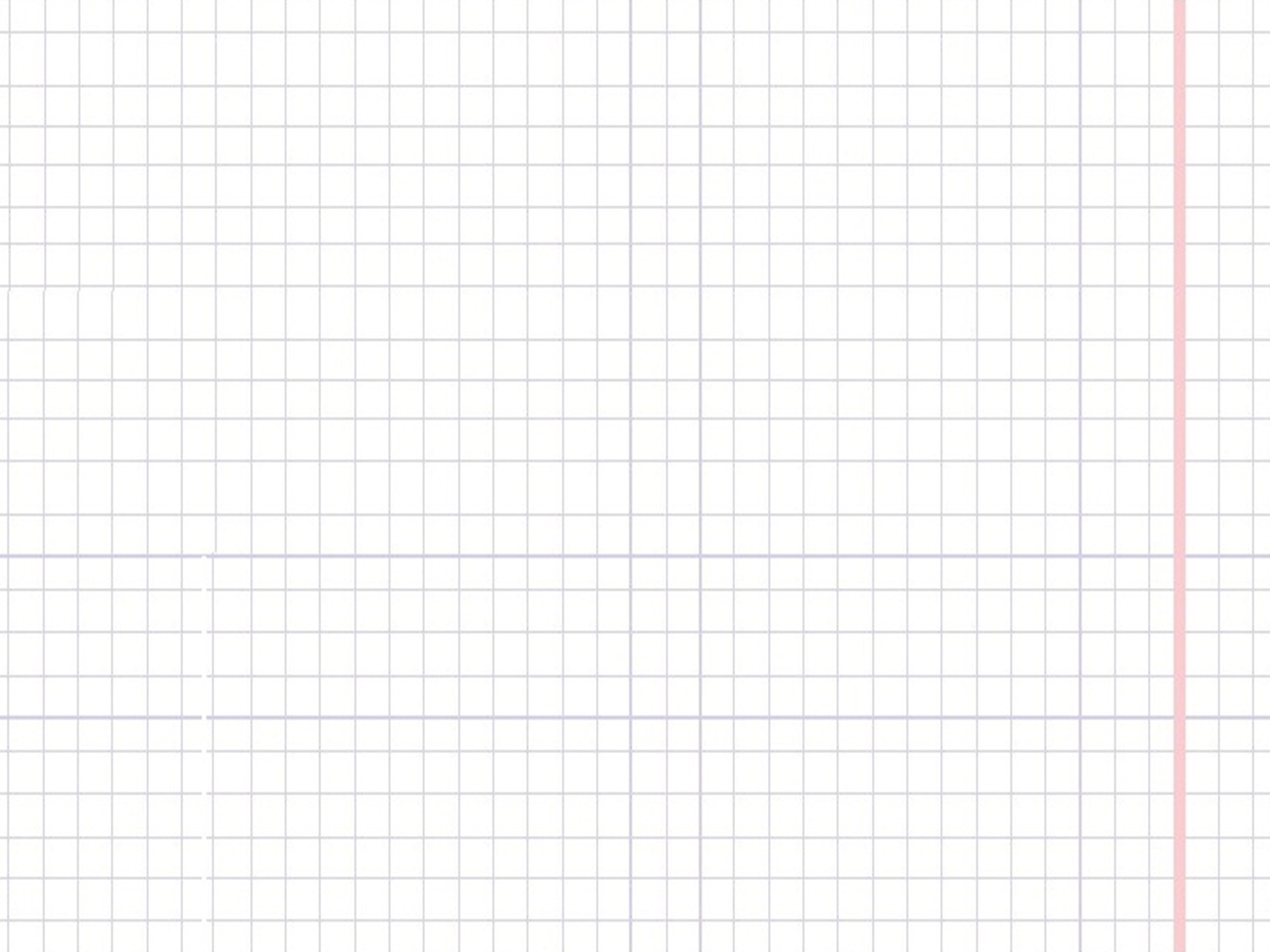 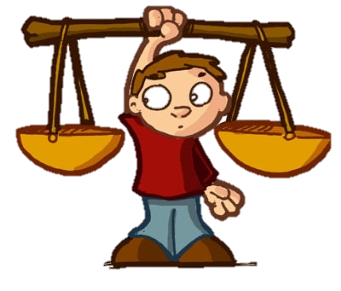 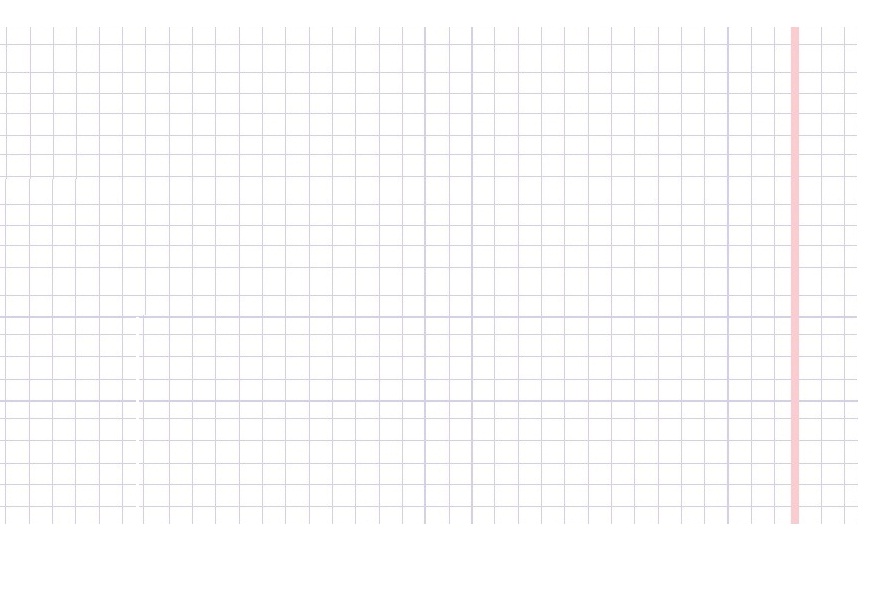 Фантазия
7 кг
7 кг
5кг + 2кг =
6кг + 1кг =
7 кг
3кг + 4кг =
7кг – 3кг =
4 кг
Электронные физминутки
для глаз
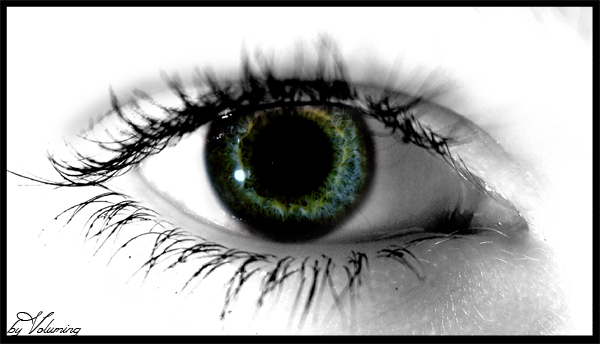 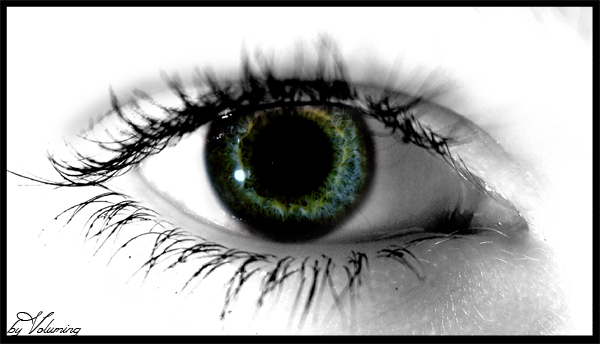 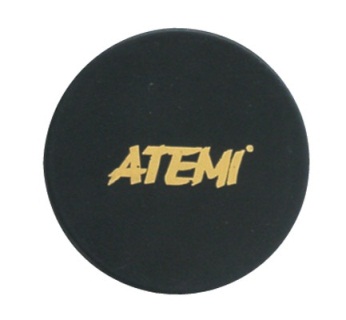 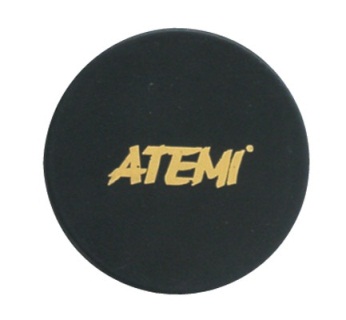 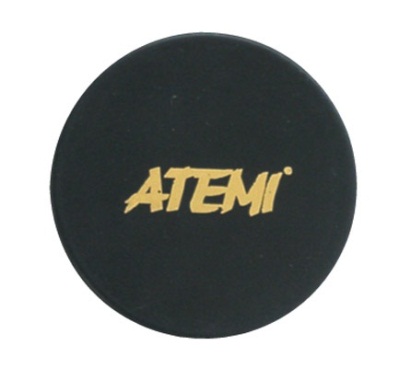 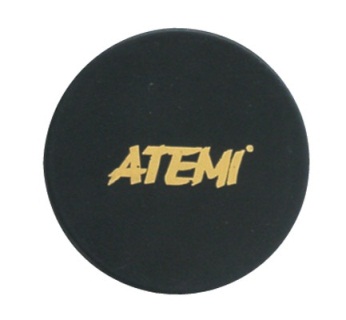 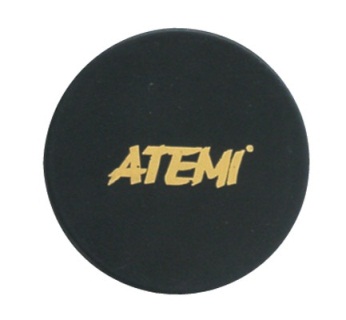 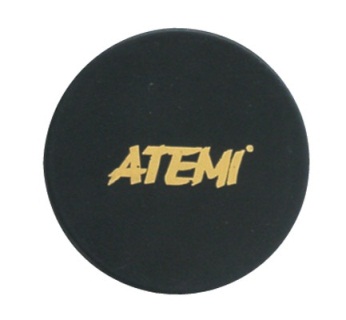 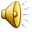 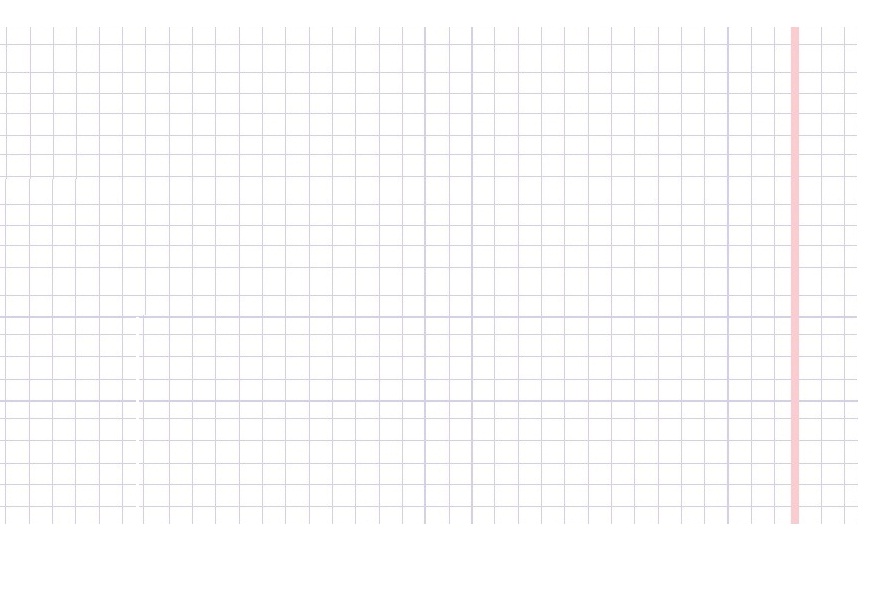 Какая фигура лишняя?
В
В
Б
Б
А
Г
А
Г
Б
А
В
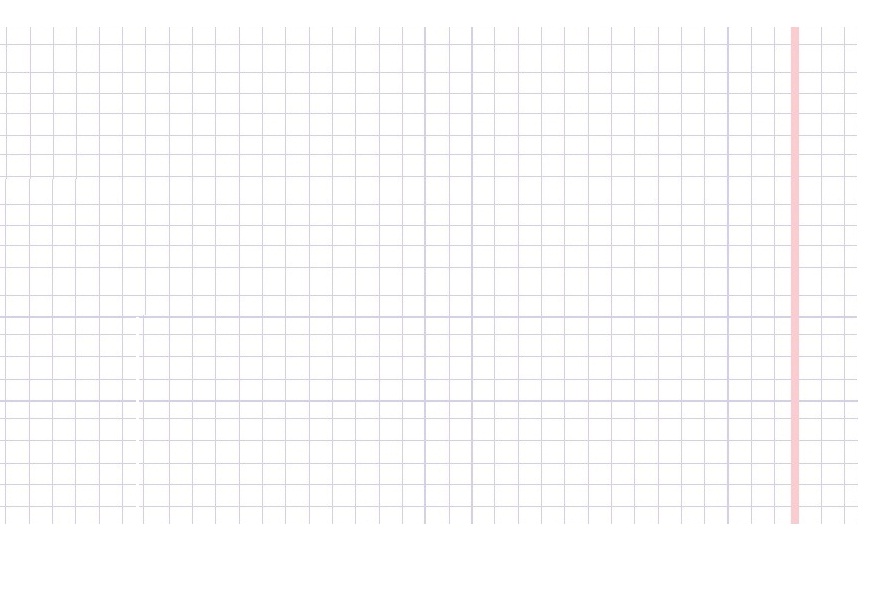 Найди периметр
Б
АБ = 2 см
БВ = 3 см
АВ = 4см
В
А
2см + 3 см + 4 см = 9 см
Работа по учебнику
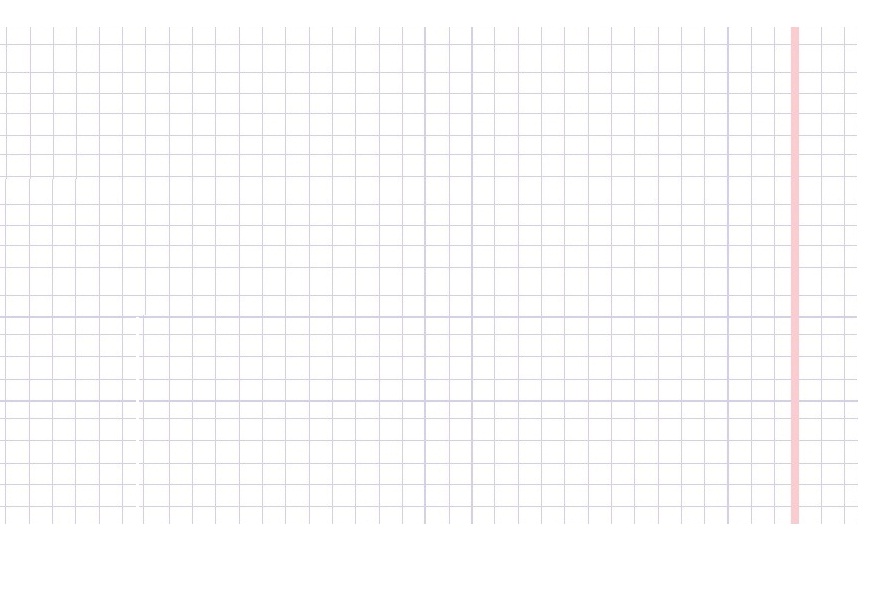 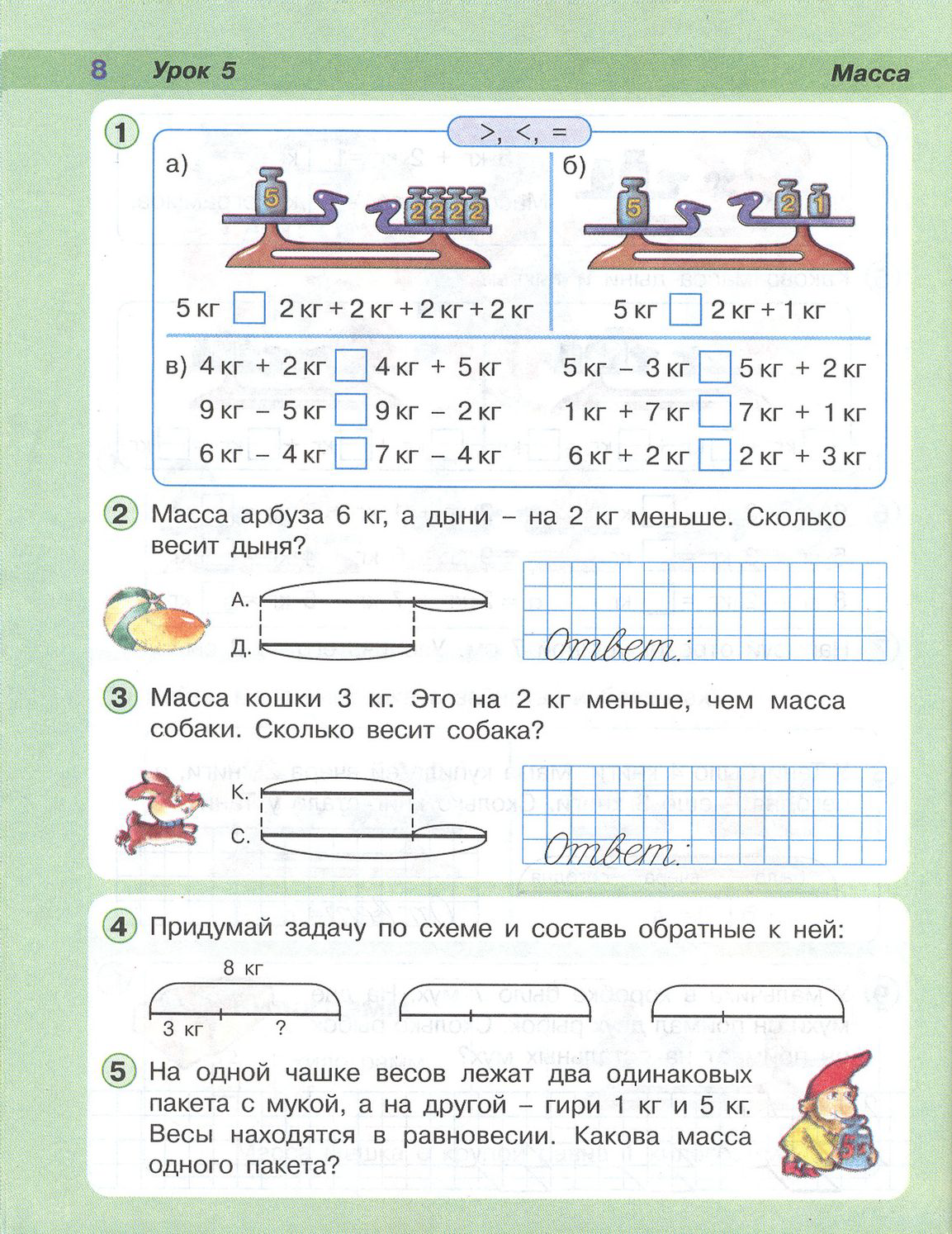 <
<
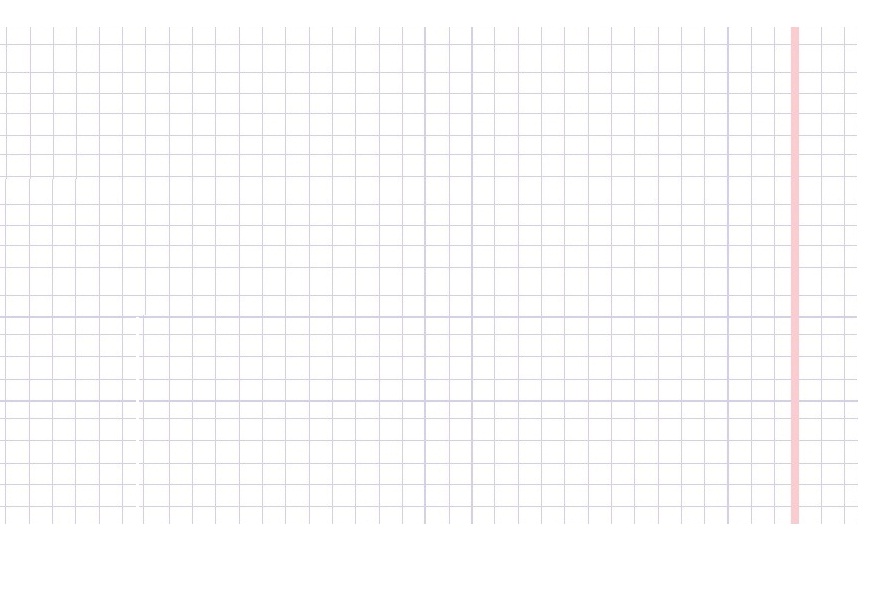 Работа по учебнику
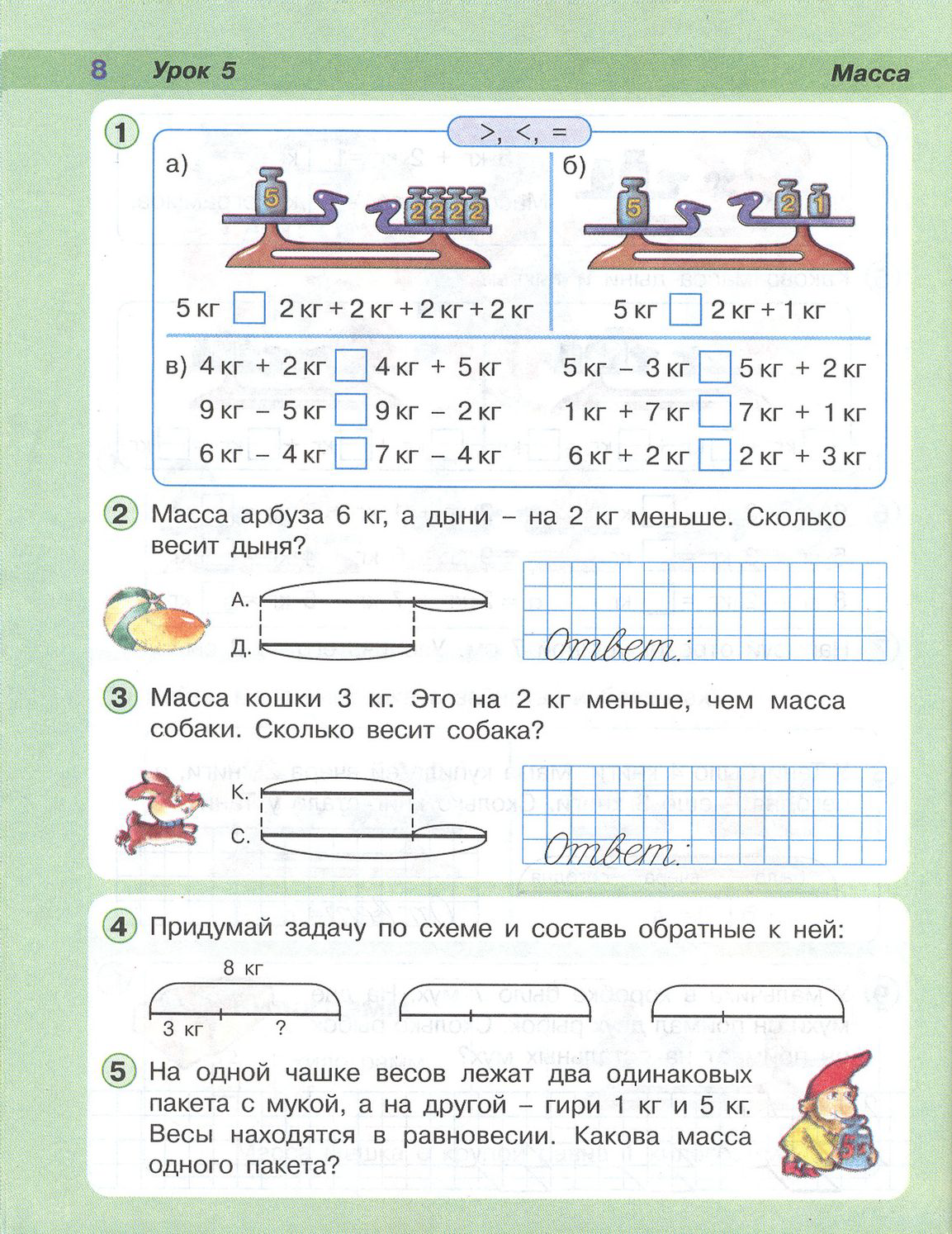 <
<
<
=
<
<
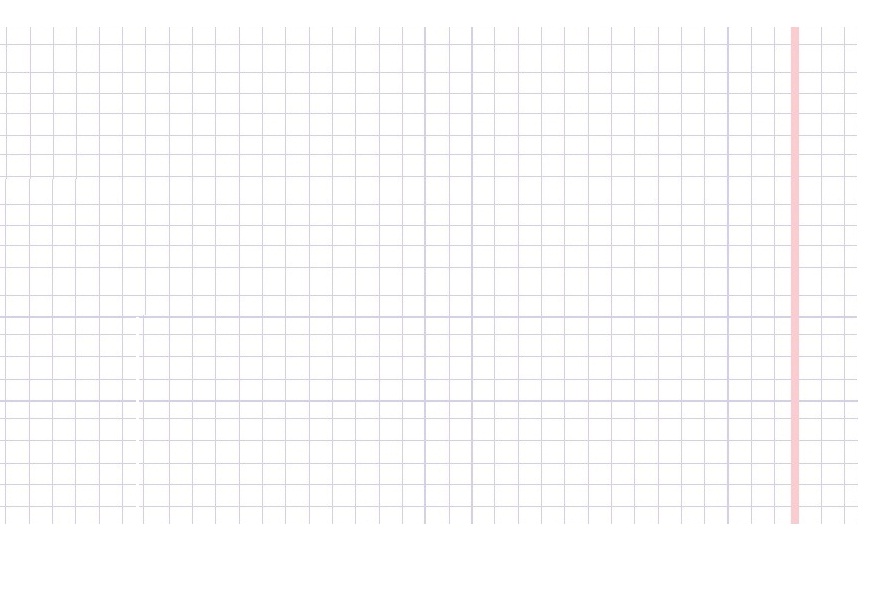 Работа по учебнику
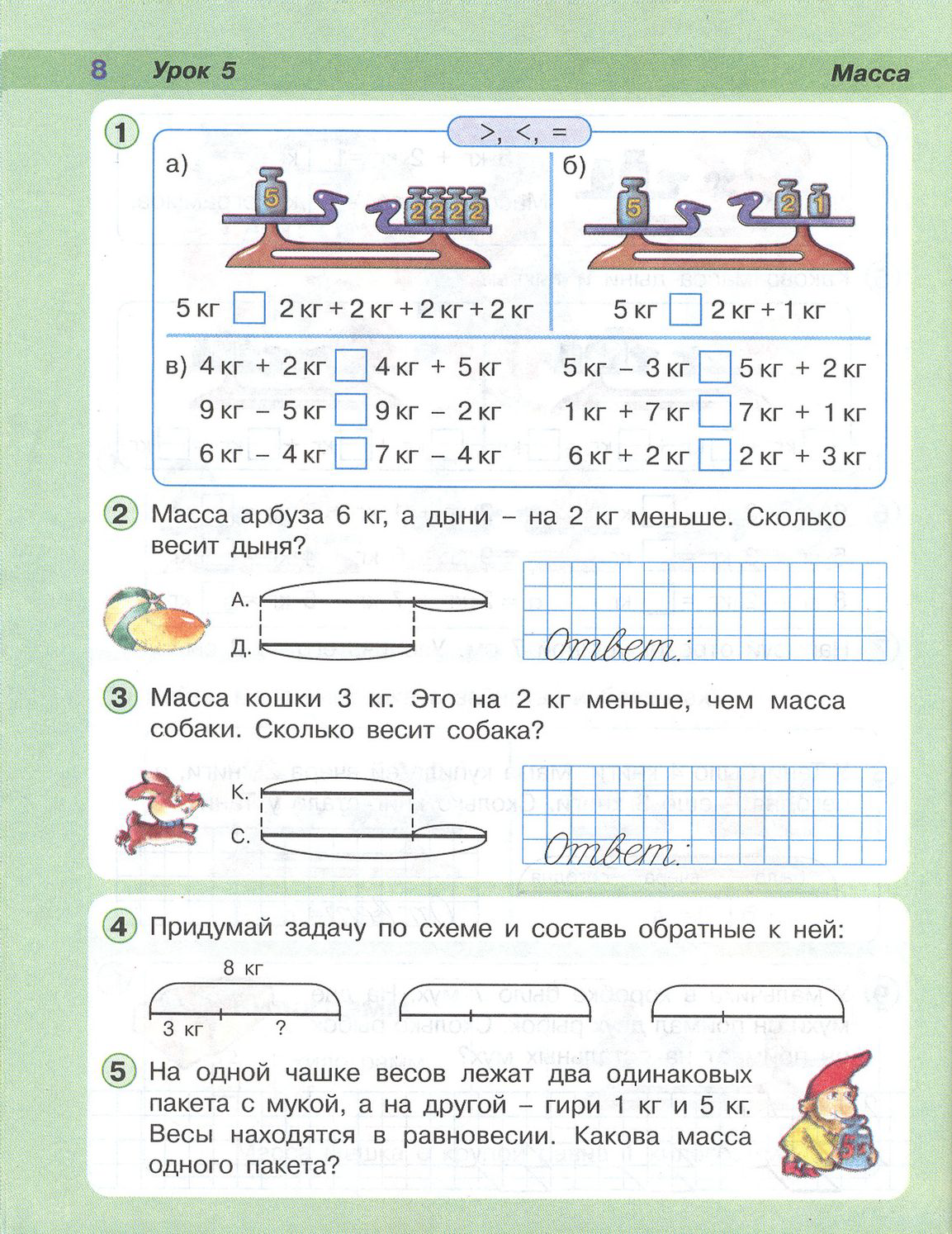 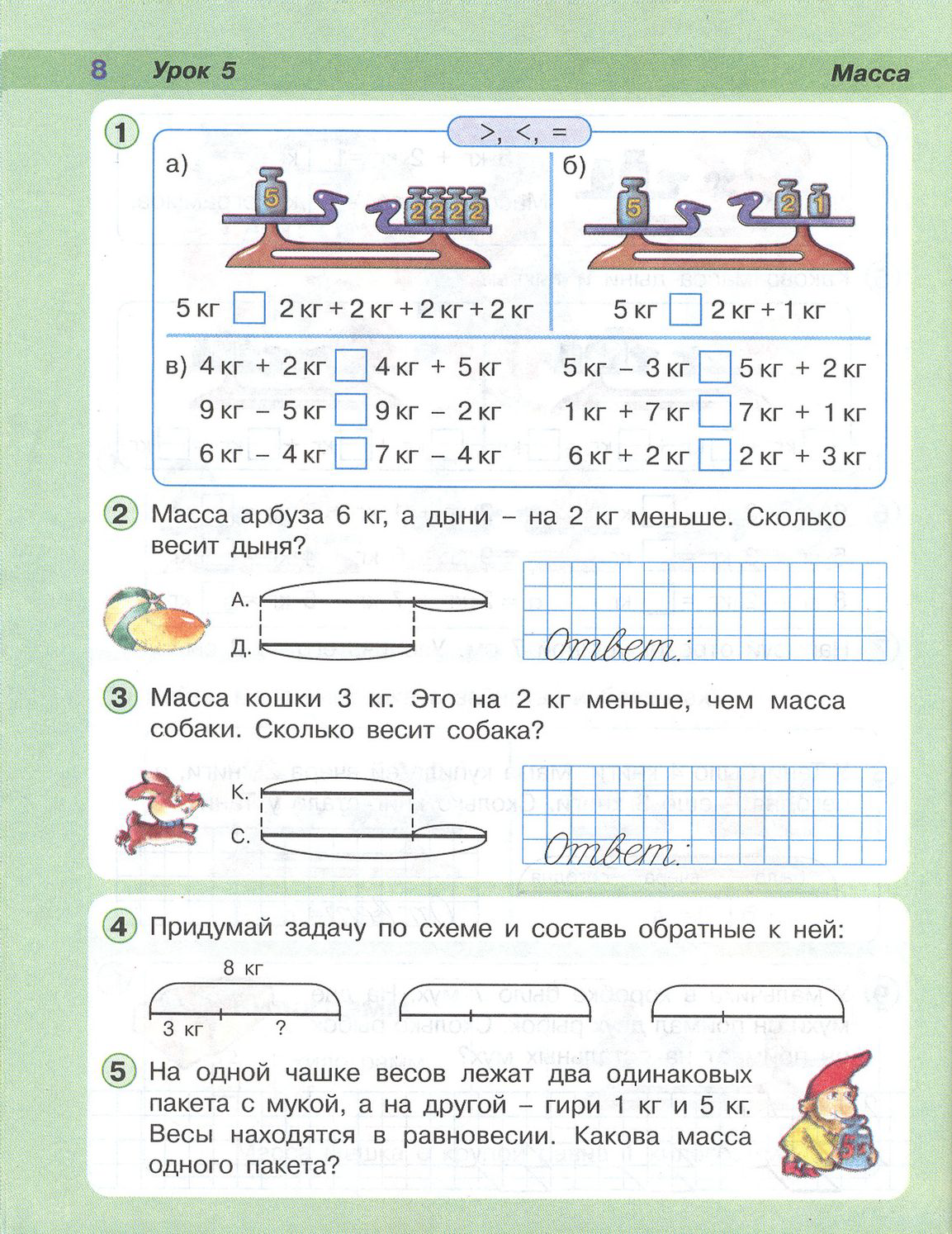 6кг
6  – 2
2кг
? кг
6 кг – 2 кг = 4 кг
Ответ: 4 кг весит дыня
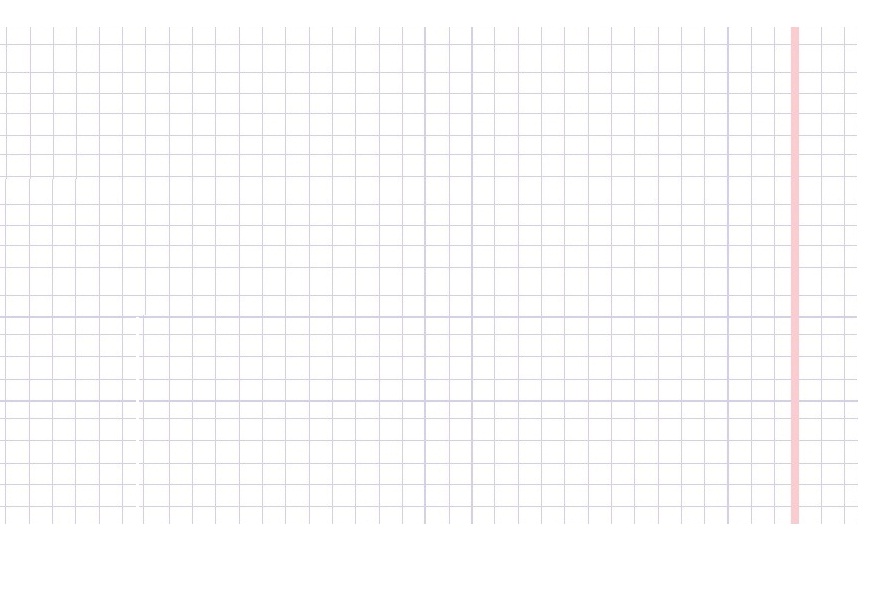 Взаимообратные задачи
?
8 кг
3 кг
3 кг
5 кг
?
8 кг
?
5 кг
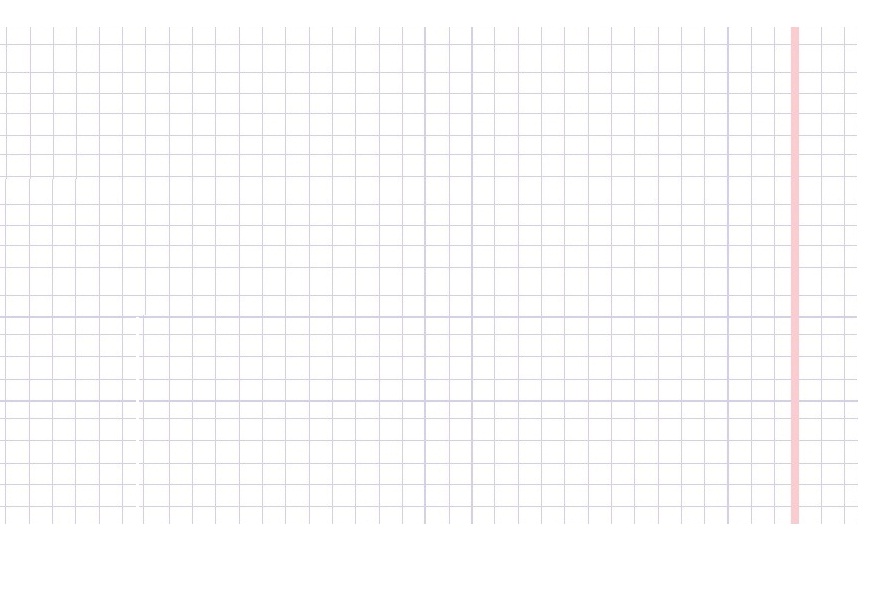 Задача на смекалку
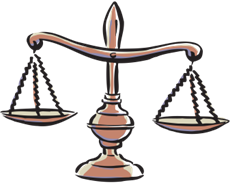 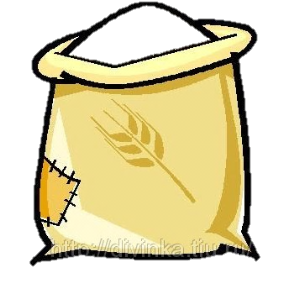 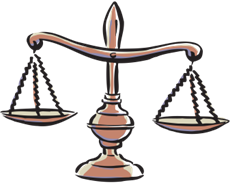 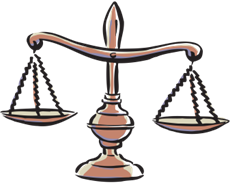 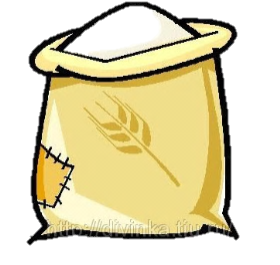 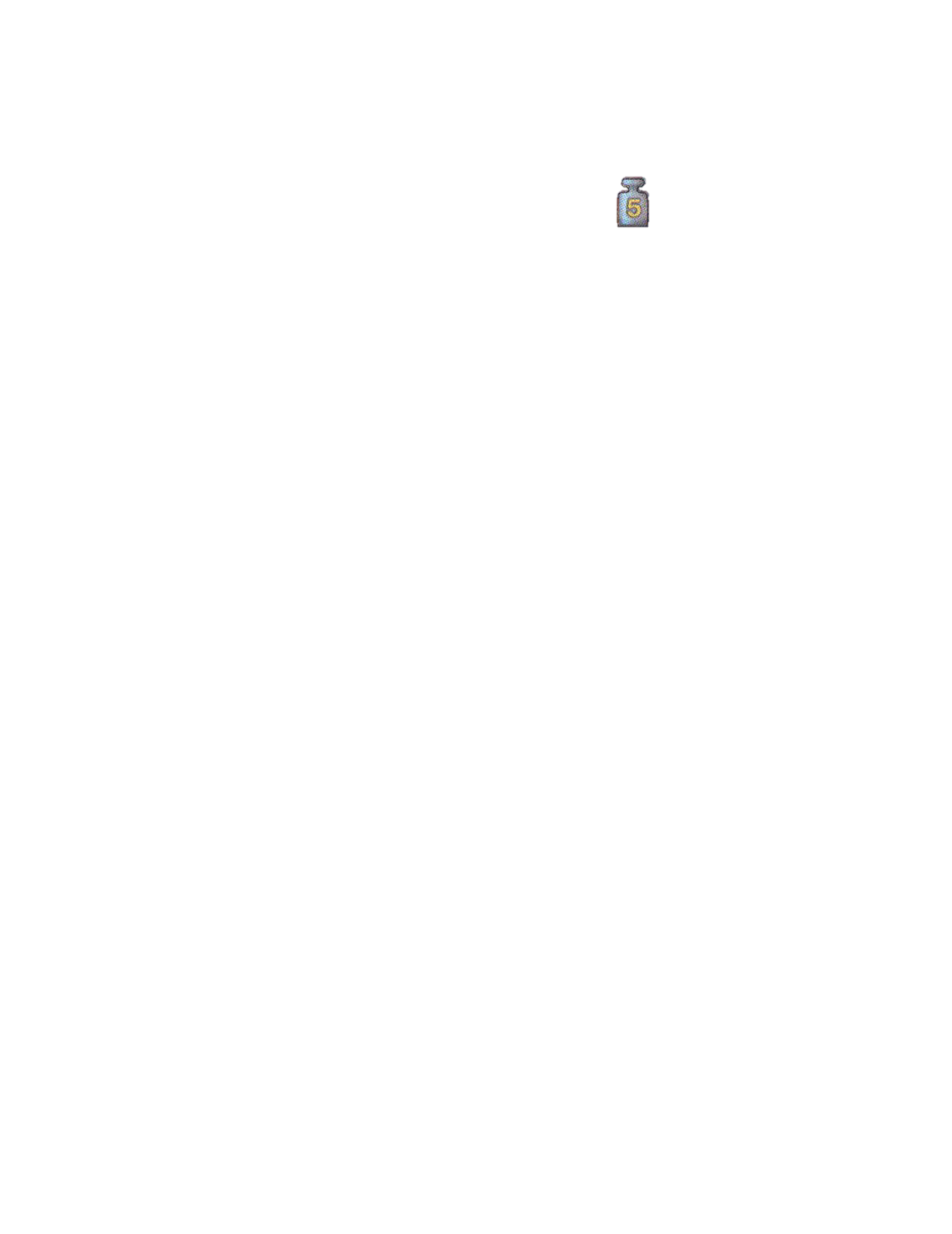 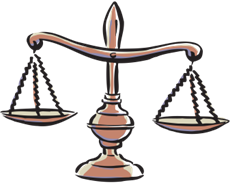 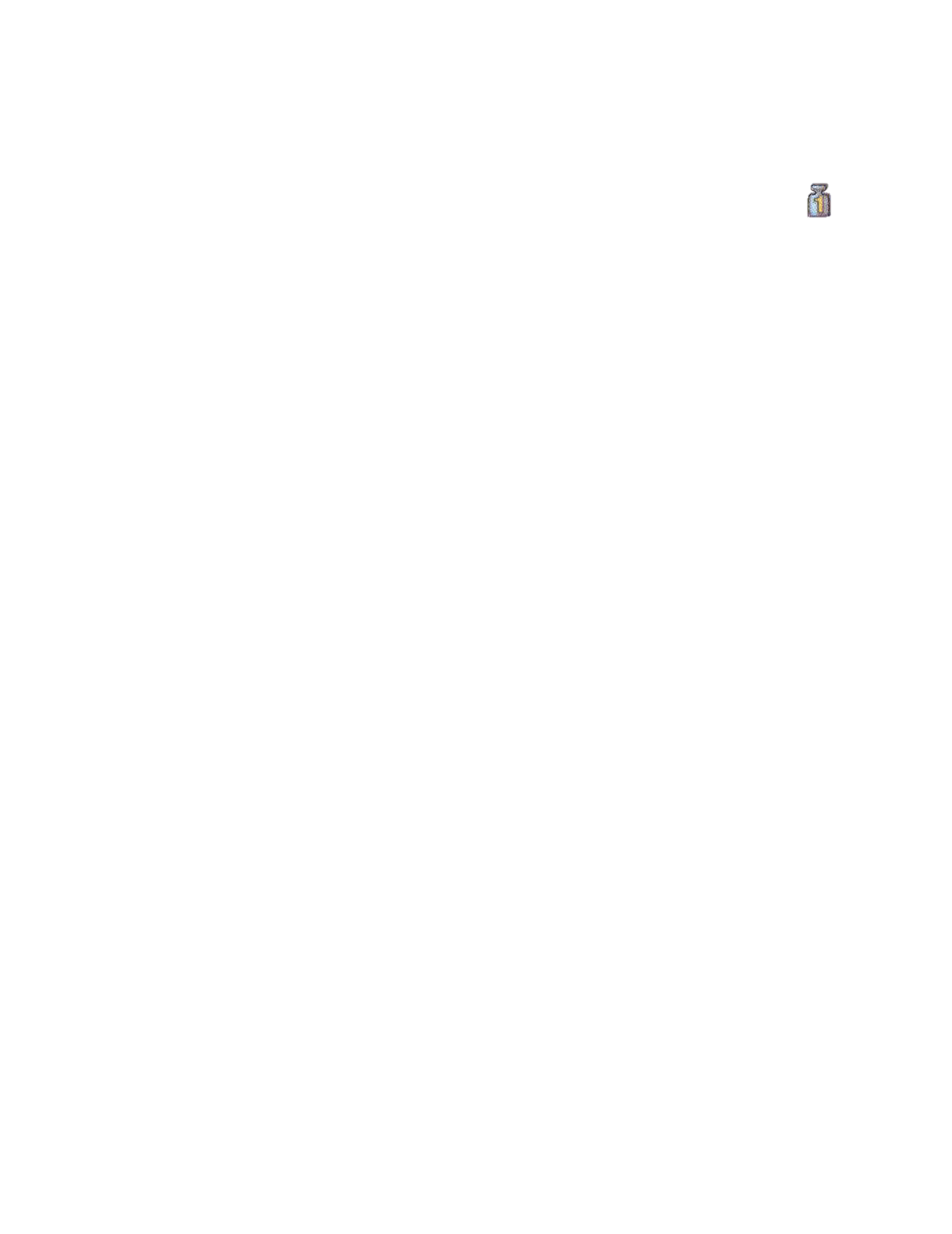 Ответ: 3 кг
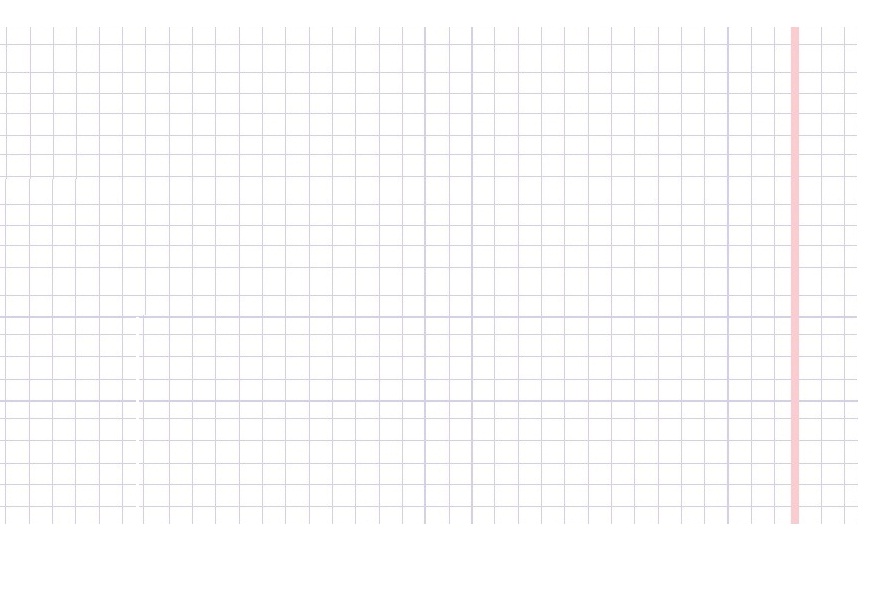 Работа по учебнику
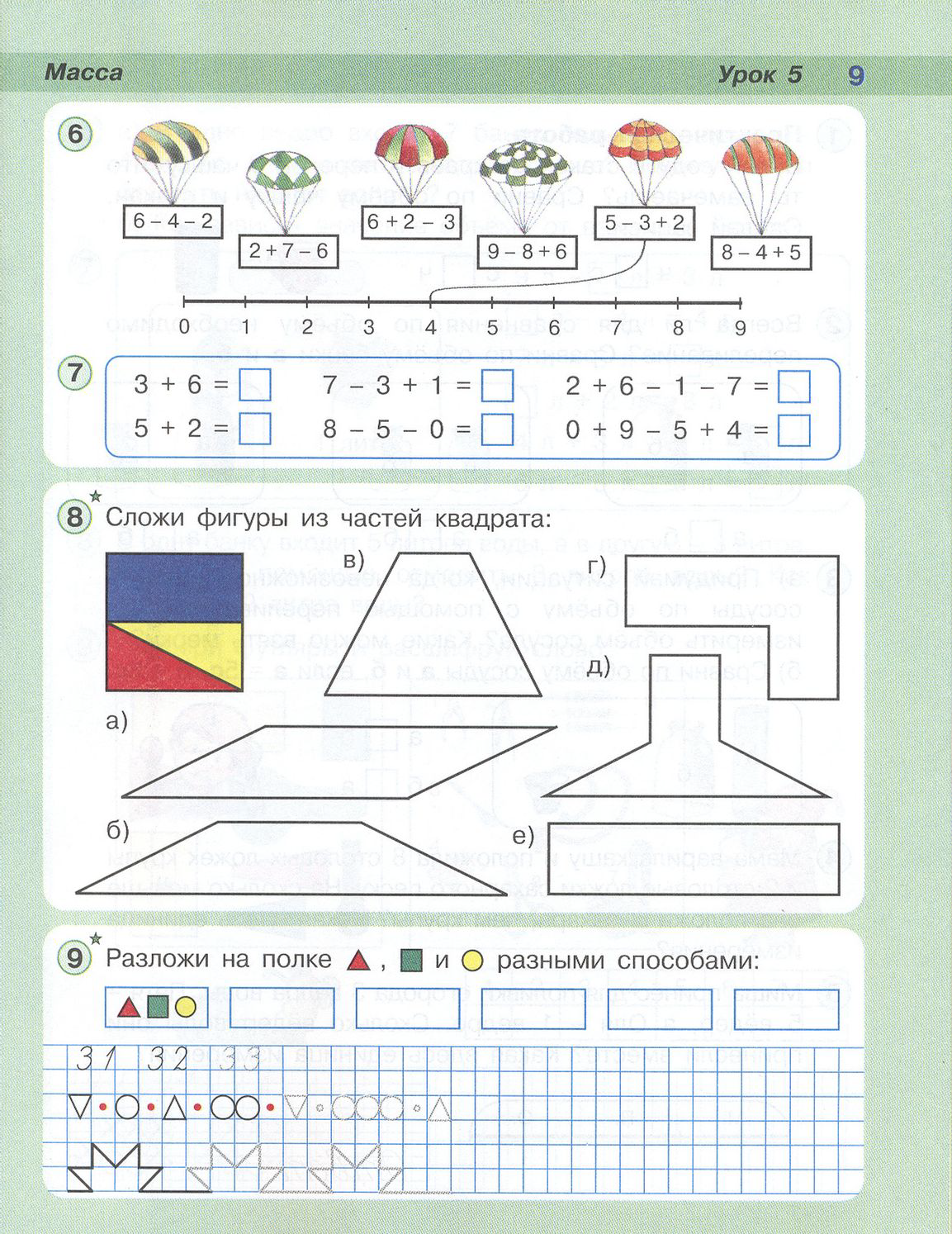 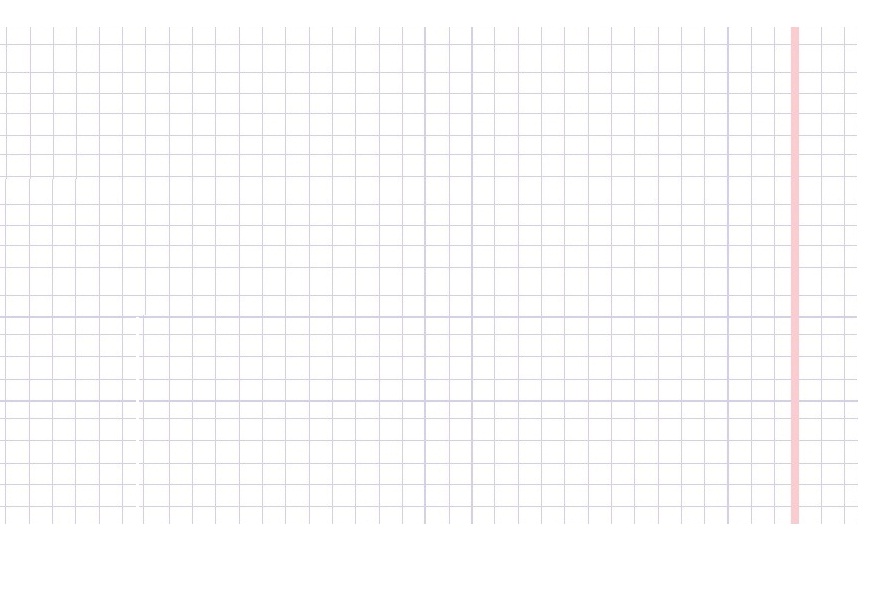 Работа по учебнику
5
9
3 + 6 =
7 – 3 + 1 =
3
8 – 5 – 0 =
5 + 2 =
7
2 + 6 – 1 – 7 =
0
8
0 + 9 – 5 + 4 =
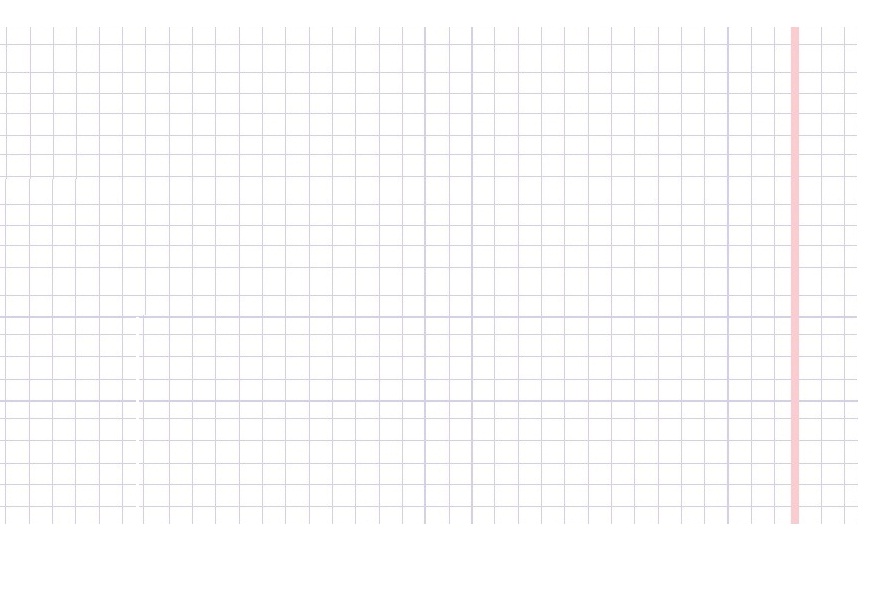 Работа по учебнику
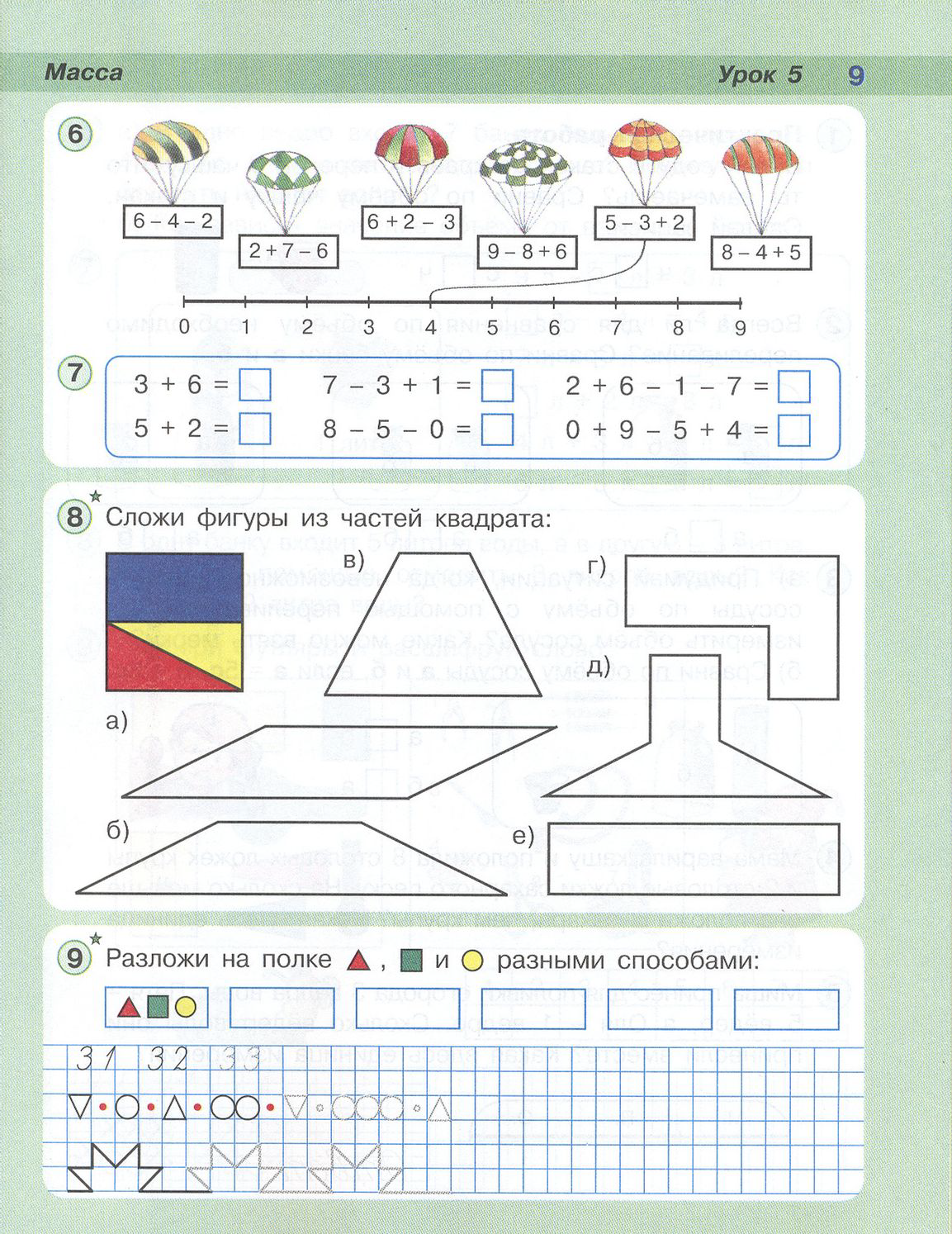 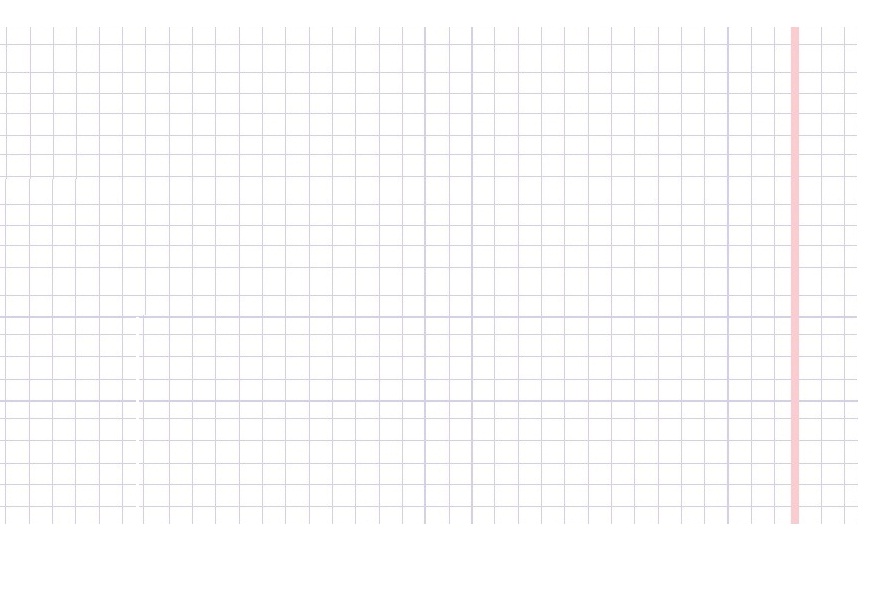 Логическое задание
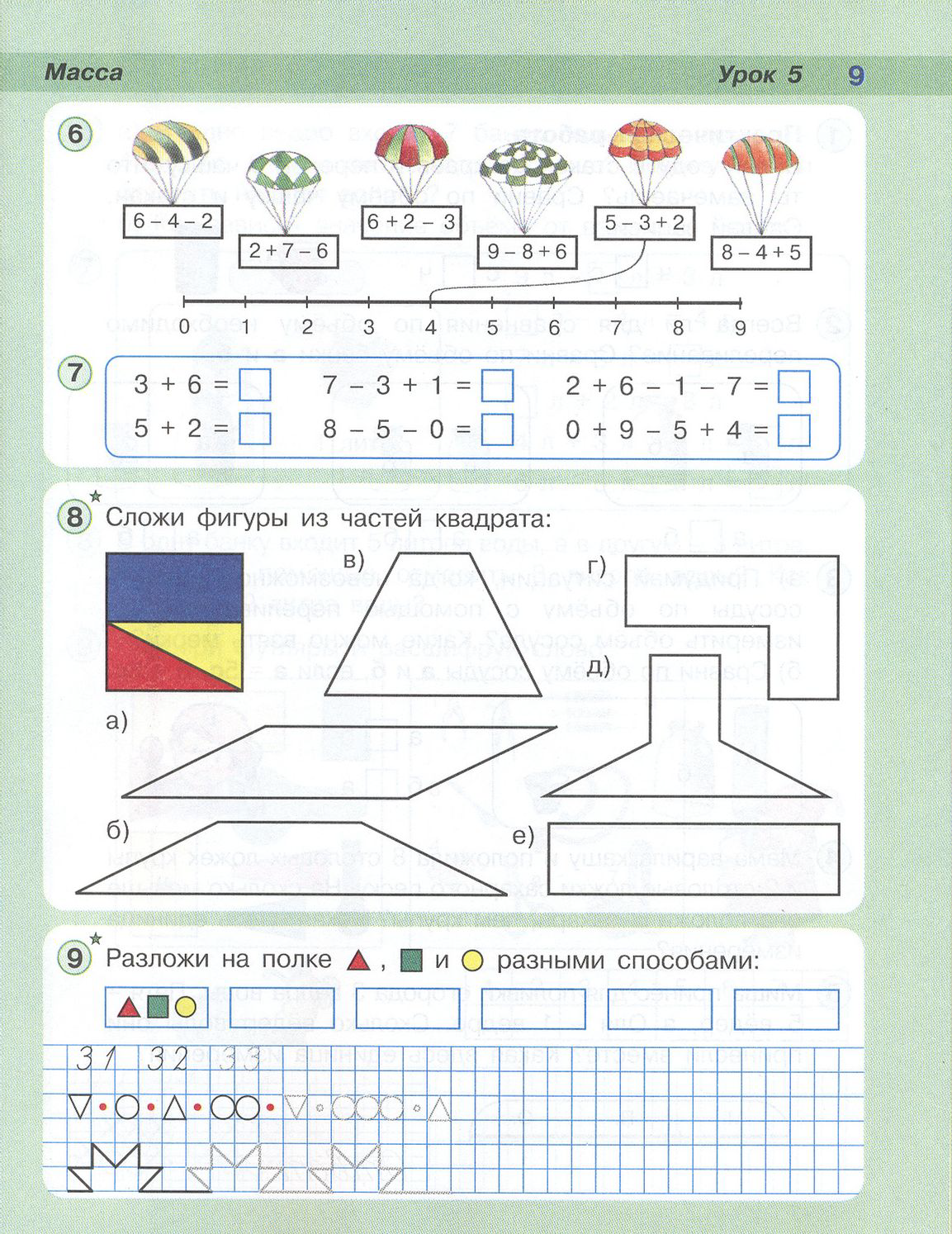 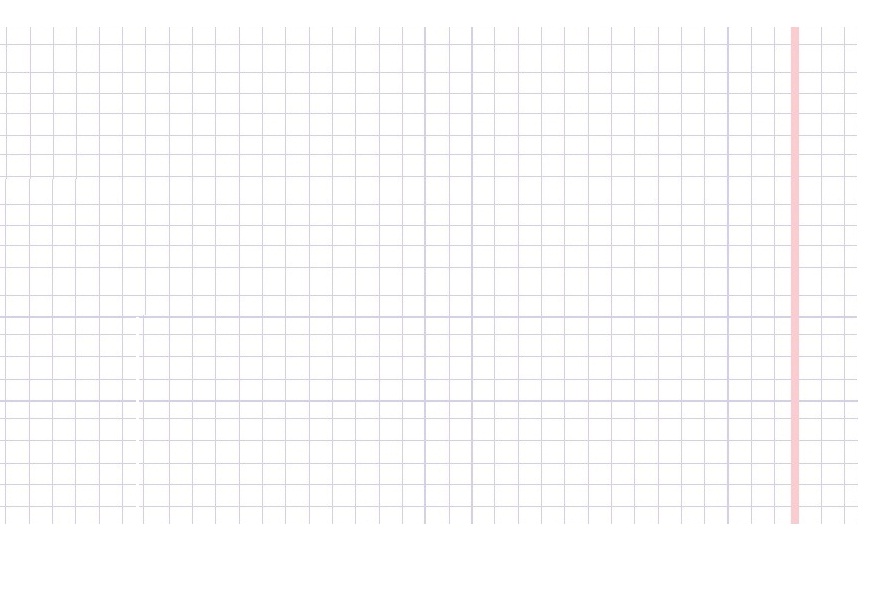 РефлексияОцени свои успехи:
Я справился. Мне было легко.
Я справился. У меня были недочеты.
Я справился. Мне было сложно.
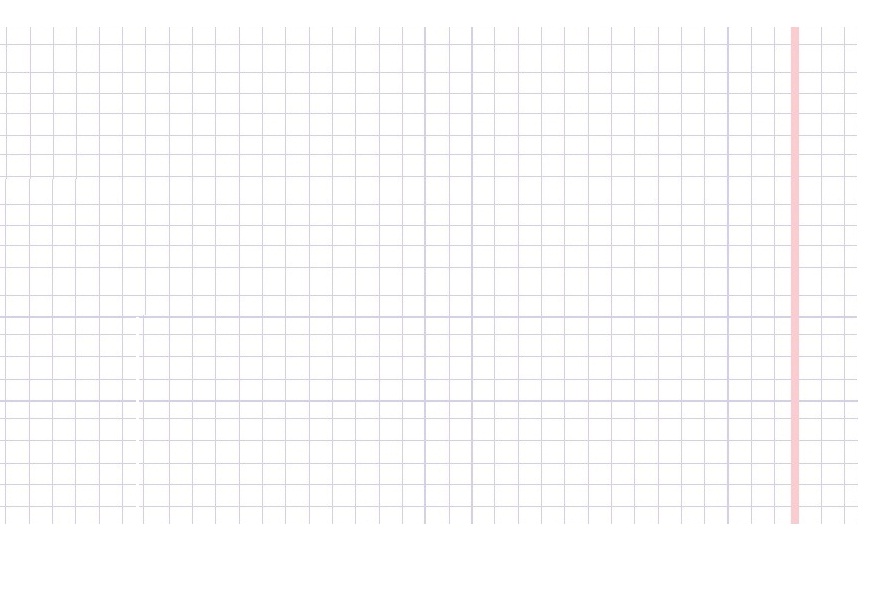 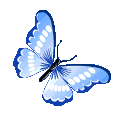 МОЛОДЦЫ!!!
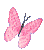 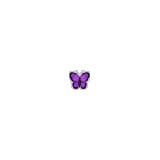 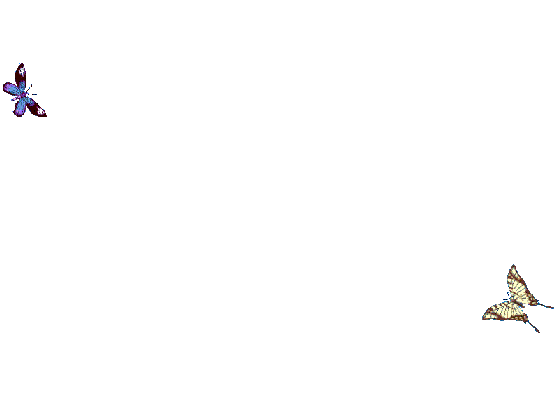 Успехов в учебе!
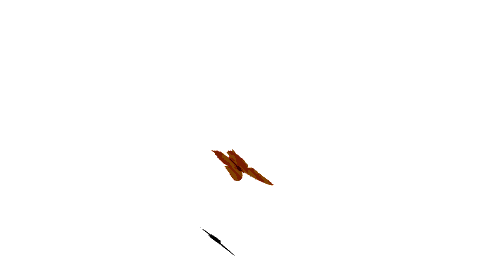 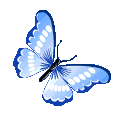